Skala Thurstone:Metode Interval-Tampak Setara(method of Equal-Appearing Interval)
Kuliah 09 
Psi307- Pengukuran Psikologis
Aries Yulianto
KEMAMPUAN AKHIR YANG DIHARAPKAN
Mampu memahami penggunaan skala Thurstone dalam pengukuran psikologi.
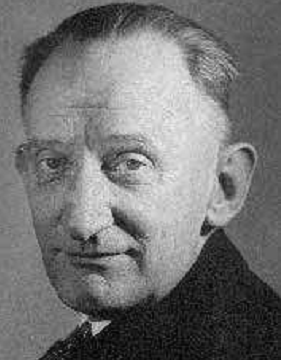 Skala Thurstone
diciptakan oleh L.L. Thurstone utk mengukur sikap.
 Karena itu disebut juga skala Sikap (attitudinal scale).
Sikap (menurut Thurstone) = derajat afek positif atau negatif (evaluasi afektif) thd suatu obyek psikologis.
Obyek dpt berupa: individu, kelompok, benda, ide, dll.
Skala sikap = berwujud kumpulan pernyataan sikap (attitude statement) yg ditulis, disusun, & dianalisis sedemikian rupa shg respons seseorang thd pernyataan tsb dpt diberi angka & kemudian diinterpretasikan (Azwar, 1995, hlm 105).
Konsep Dasar Skala Thurstone
- Setiap pernyataan sikap ditentukan bobot nilai stimulusnya (dlm kontinum unfavorable - favorable) oleh kelompok penilai (judging group).
 Judging group dianggap dapat memberi penilaian objektif thd derajat favorabilitas setiap pernyataan. 
- kemudian, responden diberikan skala sikap dgn menyatakan setuju atau tidak setuju (YA- TIDAK) pada setiap pernyataan.
Langkah Penyusunan Skala Thurstone:Pemilihan pernyataan
Edwards , A. L., & Kenney, K. C. (1946):
1. Buat sejumlah pernyataan (>200 bh) ttg objek sikap. Lakukan pemilihan & reviu kualitas pernyataan menjadi 80-100 bh.
2. Berikan pernyataan2 tsb ke penilai (judging group, min. 25 orang) utk memperkirakan derajat setiap favorabilitas pernyataan antara 1 (unfavorable) – 11 (favorable), BUKAN sikap/ persetujuan penilai thd isi pernyataan.
3. Hitung nilai skala (S)  bobot setiap pernyataan.
4. Hitung kesepakatan penilai (Q). 
5. Berdasarkan S & Q, tentukan 20-25 pernyataan terbaik. Pernyataan ini yg nanti akan dimasukkan ke dalam skala & diberikan kepada responden.
Langkah Penyusunan Skala Thurstone: Pemberian Skala kepada Responden
Berdasarkan 20-25 bh pernyataan yg terbaik:
6. Buat skala dgn 2 pilihan responden setiap pernyataan: “Setuju – Tidak Setuju” (Ya – Tidak).
7. Berikan skala kepada responden, utk menyatakan persetujuan-nya (“Setuju – Tidak Setuju”) thd setiap pernyataan. 
8. Hitung skor setiap responden = median dari S (bobot pernyataan) utk pernyataan yg disetujui (“Ya”).
Interpretasi sikap responden  bandingkan skor responden dgn kontinum penilaian dari judging group (1 – 11).
9. Hitung reliabilitas & validitas skala.
Nilai Skala (S)
- S = Median (C50 atau Q2) dari distribusi frekuensi jawaban judging group utk setiap pernyataan.
Lihat hlm. 128-131 (Azwar, 2010)
- S sebagai nilai/skor (bobot) pada pernyataan tsb.
-  Pernyataan2 dalam skala Thurstone harus mewakili rentang afektif yg diukur, (1) unfavorable – favorable (11).
- Nilai S berkisar : 1,0 – 11,0.
- Semakin besar S, semakin ...... pernyataan tsb.
Kesepakatan Penilai: Q
Q = quartile-range
= C75 – C25 = Q3 – Q1. (hal. 132, Azwar, 1995)
 menunjukkan kesepakatan diantara penilai (judge).

- Nilai Q berkisar : .... - ....
- Semakin besar Q, semakin ....... kesepakatannya.

- Pernyataan yg dipilih/terbaik  Q kecil (Q < 2,0).
Contoh data